A   FOST   MAMA
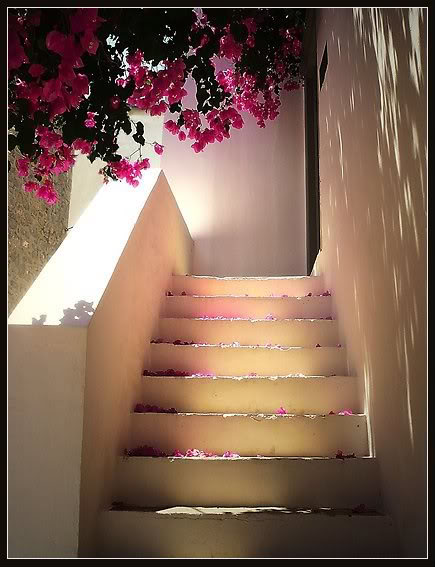 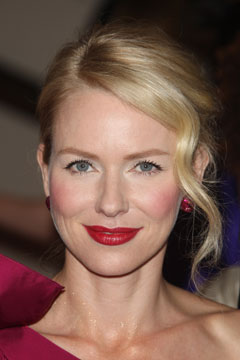 A   FOST

MAMA
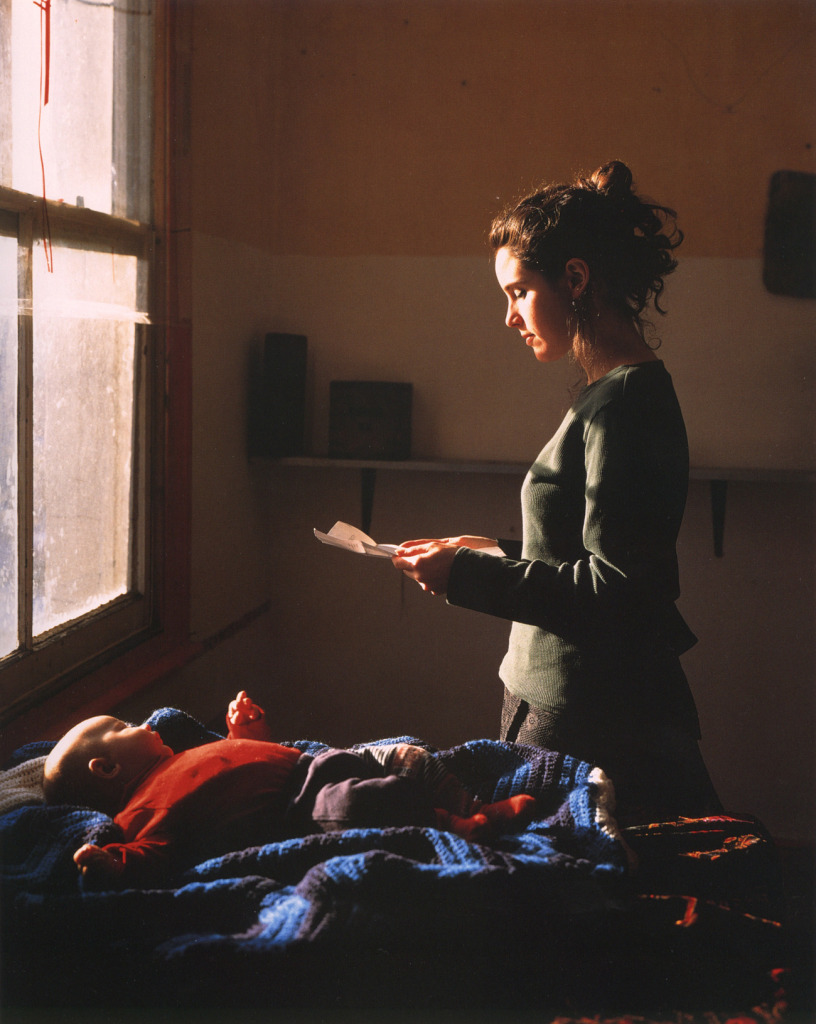 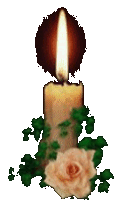 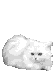 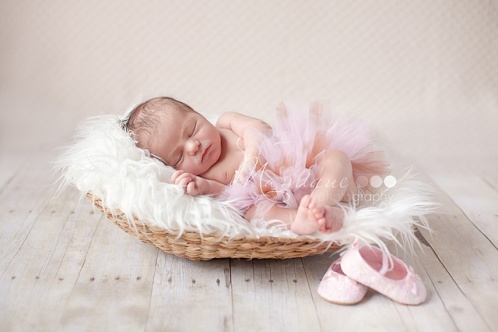 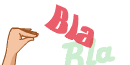 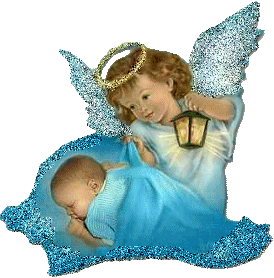 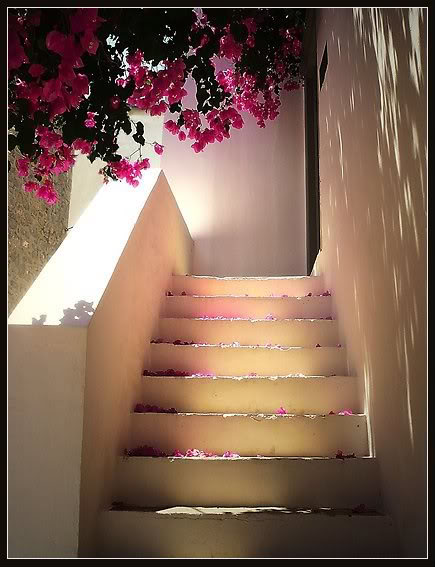 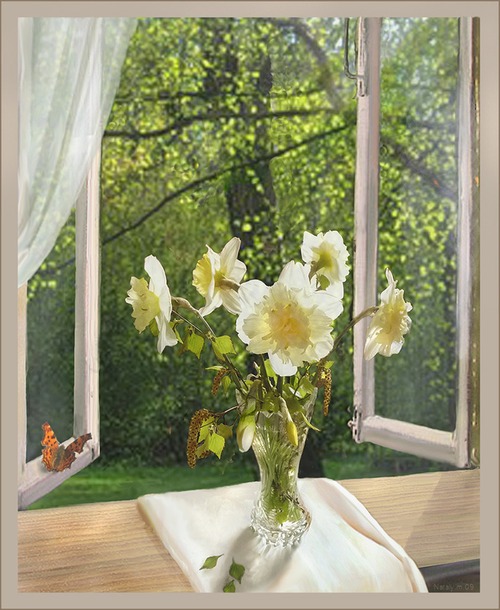 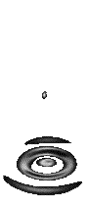 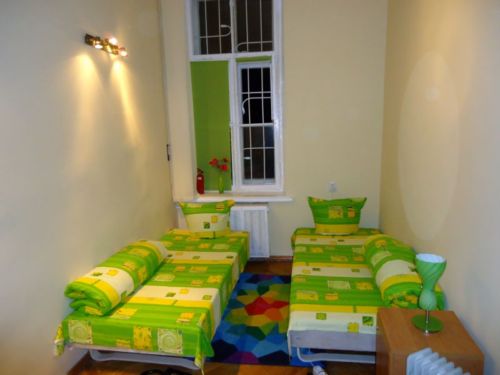 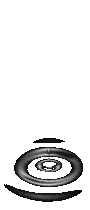 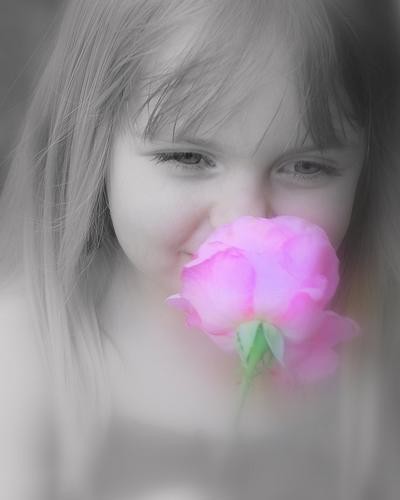 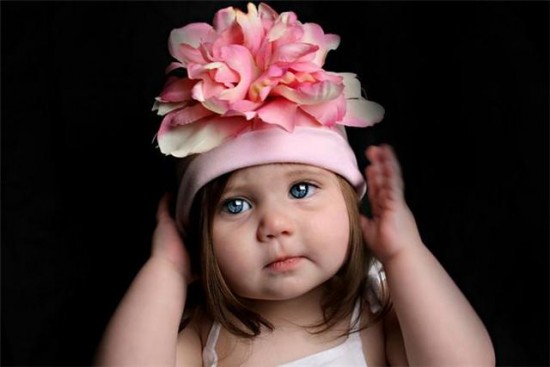 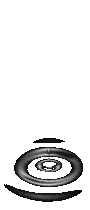 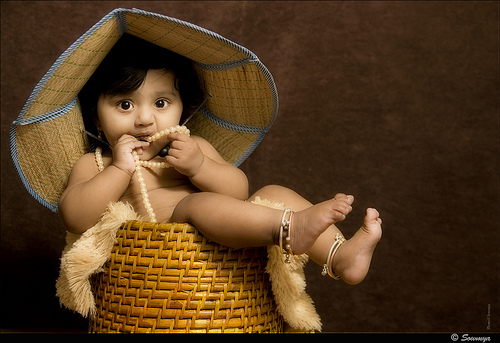 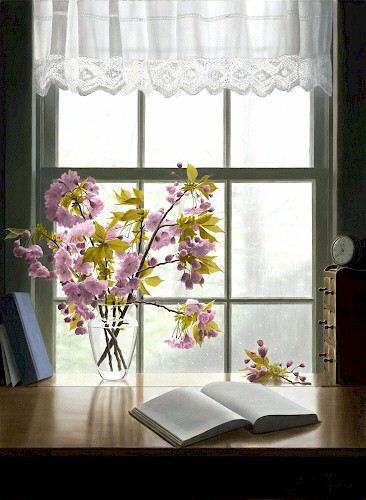 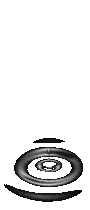 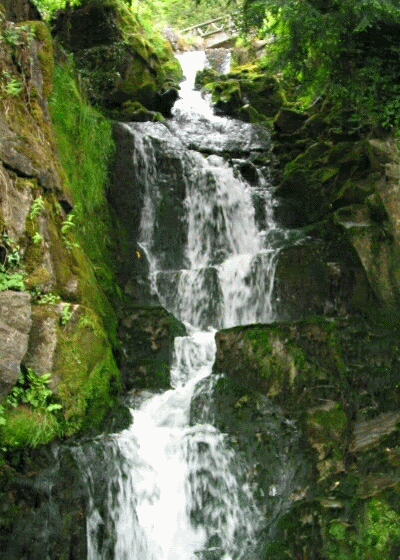 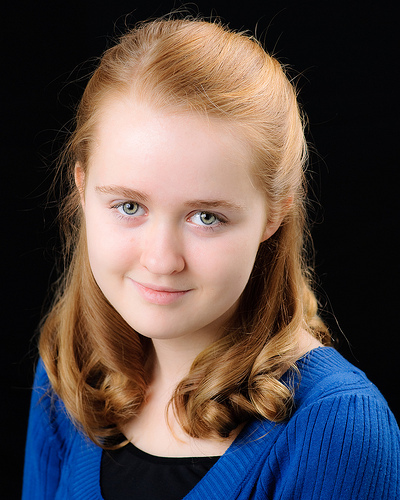 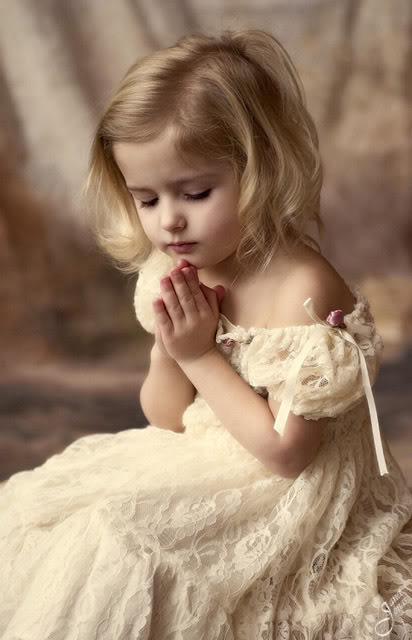 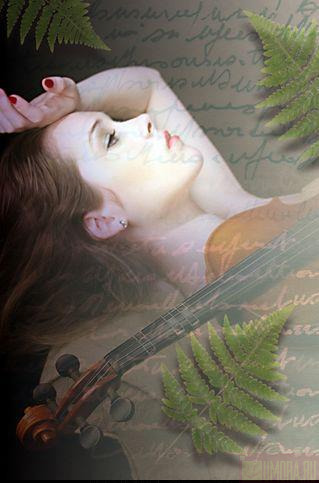 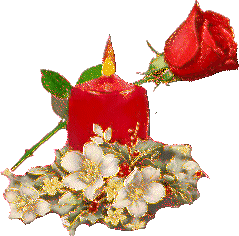 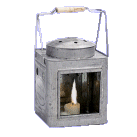 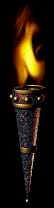 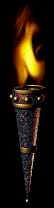 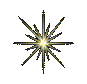 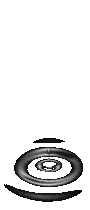 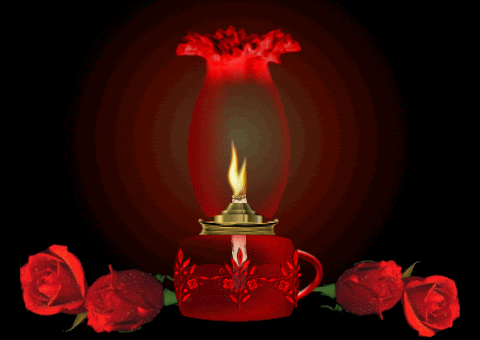 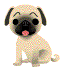 Claudia
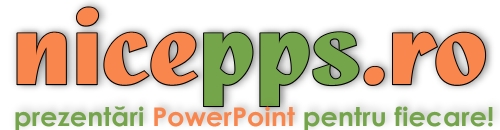